Training Opportunities
LT Jonathan R. French, NOAA
Leadership Coordinator/Staff Officer, Commissioned Personnel Center
[Speaker Notes: 30 Minute Brief]
Training Programs
Technical Training
BOTC, B/C School
Leadership Development
LAMS,
Operational Leadership Development Training
Mid-Grade 
Senior Officer Leadership Training
Academic Training
FUT/PUT
GI Bill
Traveling for CPC
Resources
eCLC NOAA Corps Portal
2
BOTC changes
BOTC (Basic Officer Training Course) separated from Maritime Instruction (A-School, etc.) and Initial Flight Training. 

Indoctrination Training is now BOTC
Increase training on Military Protocol, Leadership Development, NOAA Corps Heritage and what it means to hold a Commission
Focus on “Leading Self” and “Leading Others”
Capstone Course: 1 week Leadership and Management School (LAMS) at USCGA

BOTC A, B, C School is now Technical training held after BOTC
B & C Schools are now combined into one course (starting with BOTC 118)
3
Leadership Development
Leadership and Management School (LAMS) 
	 1 week of training during BOTC at USCGA

Operational Leadership Development Training
	2 weeks of training post-first sea tour / 2 ½ year mark

Mid-Grade Leadership Training
	2 weeks of training pre-second sea tour / 5 year mark

Senior Officer Leadership Training
	 2 weeks of training at the 10 year mark
4
Leadership Development
Leadership and Management School (LAMS)

	LAMS is the US Coast Guard Leadership and Management School, it is designed to equip front line leadership with the interpersonal skills and big picture thinking needed to become effective leaders in the field at the Deckplate/Small Unit level. 1 week of training during BOTC at USCGA

Curriculum
	Self Awareness & Learning		Motivation
	Strategic Leadership Model 		Communication
	Human Resource Management	Interact model
	Personal Ethics			Capstone Evaluation
5
Leadership Development
Operational Leadership Development Training
	The curriculum is currently in development and will be added to B/C School.  Direct to aviation Officers will participate with their BOTC class mates. The purpose of this course is to better prepare officers for the increased responsibility of their first land assignment.

Proposed Curriculum
	Operational Leadership		Communication Skills
	Overviews 
Project Management
Budget Process
Acquisition Process
6
Leadership Development
Mid-Grade Leadership Training
	The Mid-Grade Leadership Training was developed by the National Weather Service and adapted to the NOAA CORPS. The first class was held at the National Weather Service Training Center in Kansas City. To date over 60 officers have attended the course with 25 more schedule to start on September 13th.

Curriculum
		Self Assessment 			Communications
		Decision Making			Situational Leadership
		Motivation			Professional Development
		Leadership Case Study
7
Leadership Development
Senior Officer Leadership Training

	Currently in the development phase with a proposed completion date of Winter 2013
8
Leadership Development
Leading Organizations:
Full Time University Training (FUT)
DoD War College, Kennedy School

Supplemental and Other Training 
Contingent on the availability of funds, correspondence courses and most other short-term training will be approved and funded by the offices to which NOAA Corps officers are assigned. 
Approving officials should evaluate requests based on the value to NOAA.
Required Training for promotion is provided by CPC via the CLC Learning Center.
9
Leadership Development
Suggested Training Programs

Leadership Competencies Development Program (LCDP)
Brookings institute 
Federal Executive Institute (FEI)
American Management Association (AMA)
10
Leadership Development
11
[Speaker Notes: In an effort to efficiently use available resources, CPC has integrated Leadership Development training with mandatory Technical training allowing officer to learn and apply skills necessary to lead the organization. 

This model can be used as a model for civilian career development as well. 

The goal of this model is Preparation.  Frontloading officers with technical skills and providing them the wisdom to apply their skills effectively throughout their career.  

Infusing officers with skills that are universally applicable to their next assignment whether it be shore, flight or sea, will assist NOAA in development of coordinated and common administrative and organizational practices.]
Academic TrainingPart-time University Training (PUT)
NOAA CORPS DIRECTIVES -  Chapter 4 Part 1 (04103)
PUT costs are intended to be shared three ways
Officer, 
CPC 
Line Office

Must be accepted and have completed one or more graduate-level courses with a GPA of 3.0 or higher. 

PUT request procedures are in the NOAA Corps Directives
12
[Speaker Notes: A. NOAA Corps officer, NOAA Office and CPC note In cases where the NOAA Office does not participate, CPC may fund up to 50 percent of the costs
The officers must submit a memorandum of request to the Director, CPC
CPC will determine program need, confirm proper background and motivation, and counsel applicants regarding program suitability.
A PUT board will convene prior to the commencement of each semester to evaluate requests.
Contact the CPC training coordinator to establish a payment schedule. It is the officer’s responsibility to keep CPC informed of all changes]
Academic TrainingFull-time University Training (FUT)
NOAA CORPS DIRECTIVES Chapter 4 Part 1 (04103)

CPC Provided FUT is Temporarily Suspended

Some Line Offices offer FUT Billets
Costs are covered by the Line Office
Highly Competitive
Subject limited
Line Office must reprogram a Billet to create a FUT billet
13
[Speaker Notes: A. NOAA Corps officer, NOAA Office and CPC note In cases where the NOAA Office does not participate, CPC may fund up to 50 percent of the costs]
GI Bill
Administered under the Department of Veterans Affairs
 GI Bill website is an excellent resource for all questions related to using your GI Bill. 
Eligibility requirements for each program varies  
Recently there have been many changes to the GI Bill:
Post 9/11 GI Bill
Transferability
Montgomery GI Bill
Refund possible if you only use Post-9/11
Payouts cover: 
Tuition and Fees
Monthly Housing Allowance (not on active duty)
Book and Supply annual stipend ~ $1000
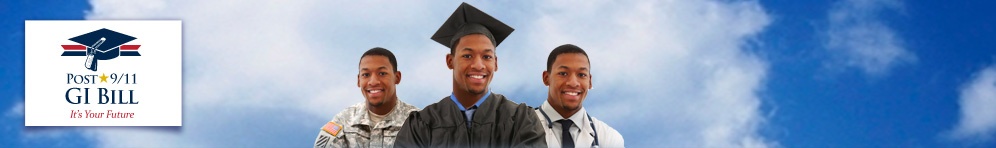 http://www.gibill.va.gov/
14
Traveling for CPC Training
Technical and Leadership Training
Handled by Officer Career Management Division
Training Coordinator – LT French
Management Assistant – Barbara Smith
New Guidance is available on the CPC website.

Boards, PCS or Other CPC related travel
Handled by Officer Career Management Division and the Director, CPC’s staff. 
Rodney Cole
15
Resources
eCLC NOAA Corps Portal
Online courses for promotion
Links to other helpful websites
Feedback

Online Guidance: CPC ‘How To’
GI Bill
Travel for CPC
Assignments
Become a NOAA Aviator

Training Related Questions:  cpc.training@noaa.gov
16